« Урок   Победы!»
Классный час, посвящённый 75-й годовщине Победы в ВОВ «В наших сердцах этот подвиг бессмертен!»
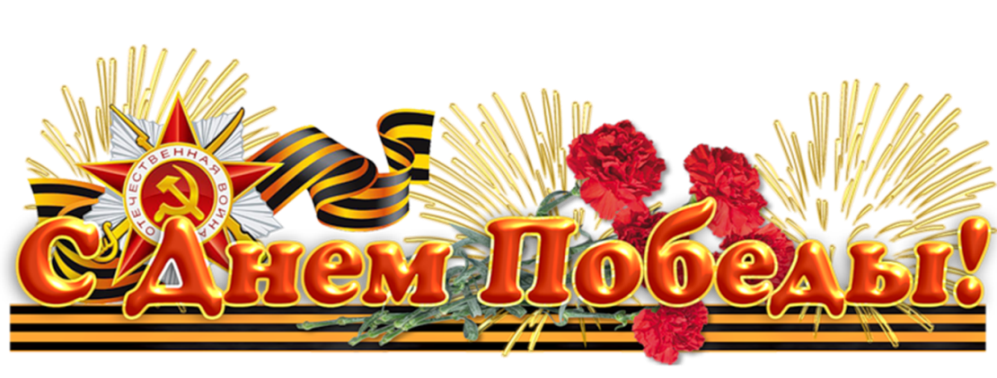 Великая Отечественная война22 июня 1941 г. – 9 мая 1945 г.
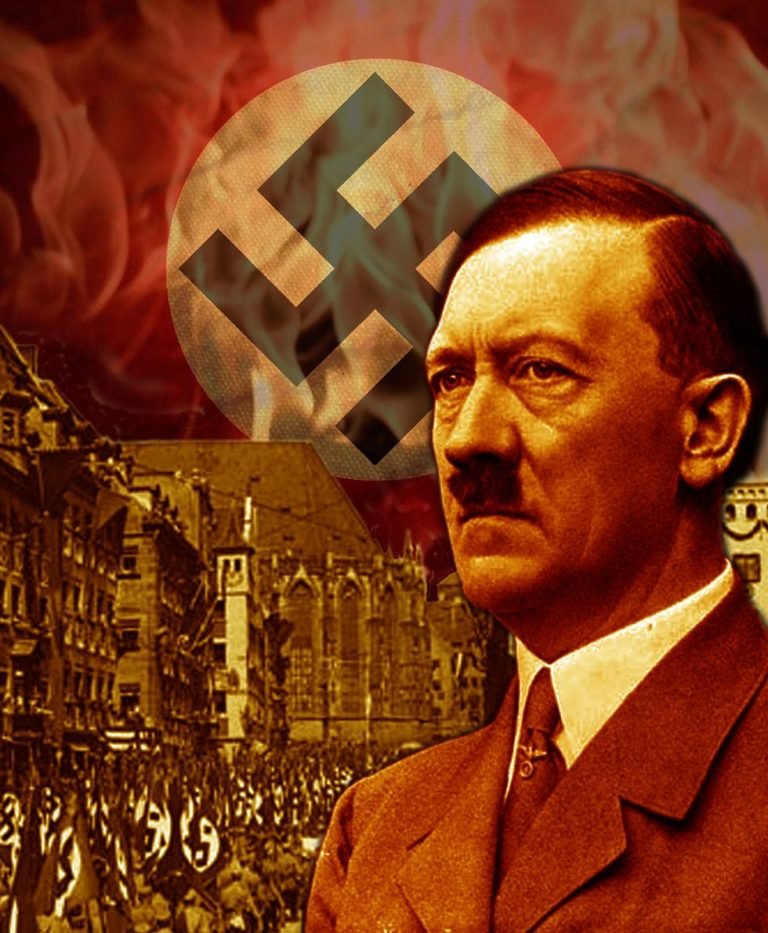 «Целью моей жизни является уничтожение Советского государства»
Адольф Гитлер «Моя борьба»
План «Барбаросса»
План «Молниеносной войны» против СССР: 
война должна была закончиться взятием Москвы в течение летне-осенней кампании 1941 г.
Города-Герои на карте европейской части СССР
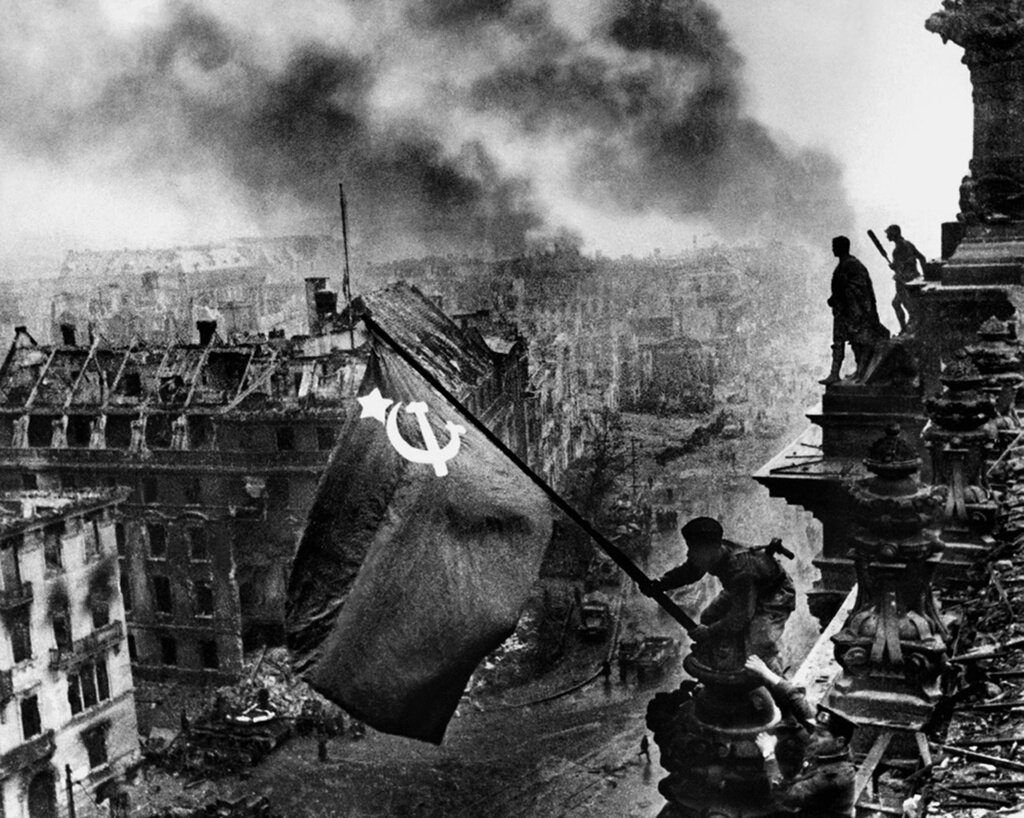 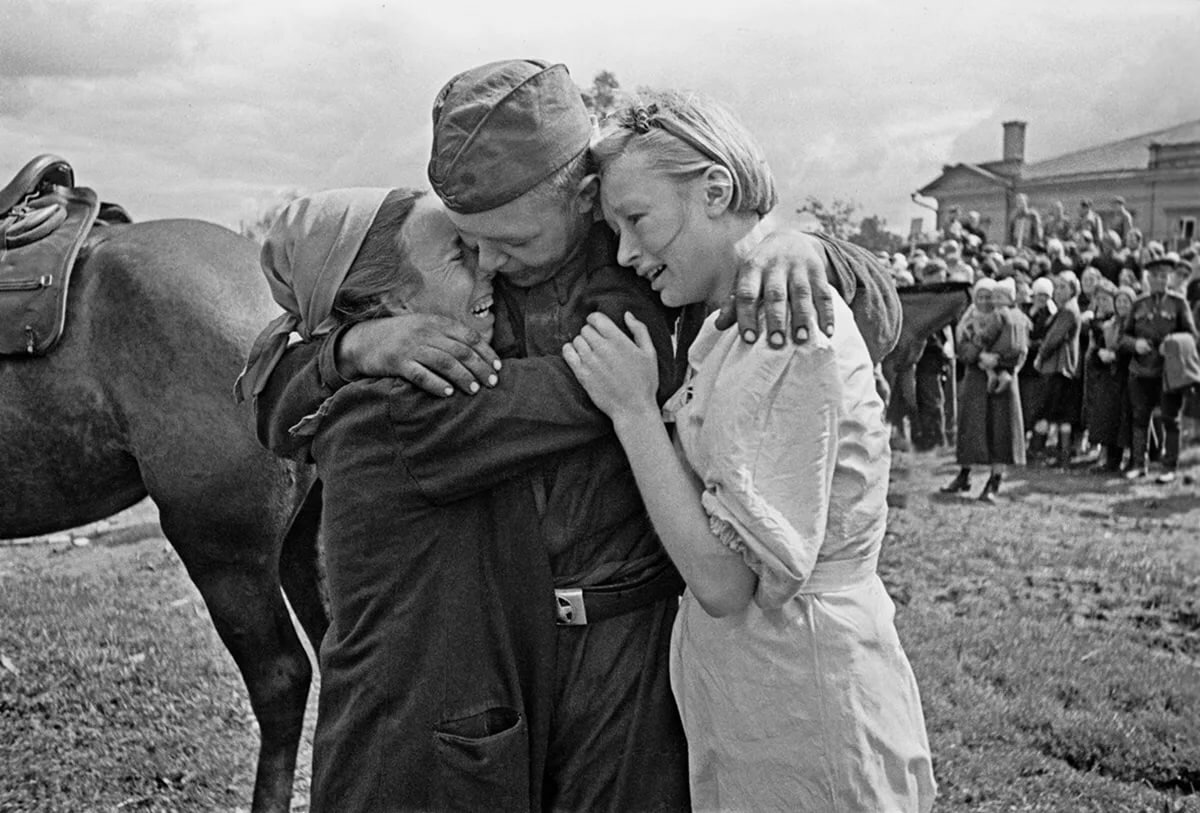 Памятник воину – освободителю в Трептов – парке
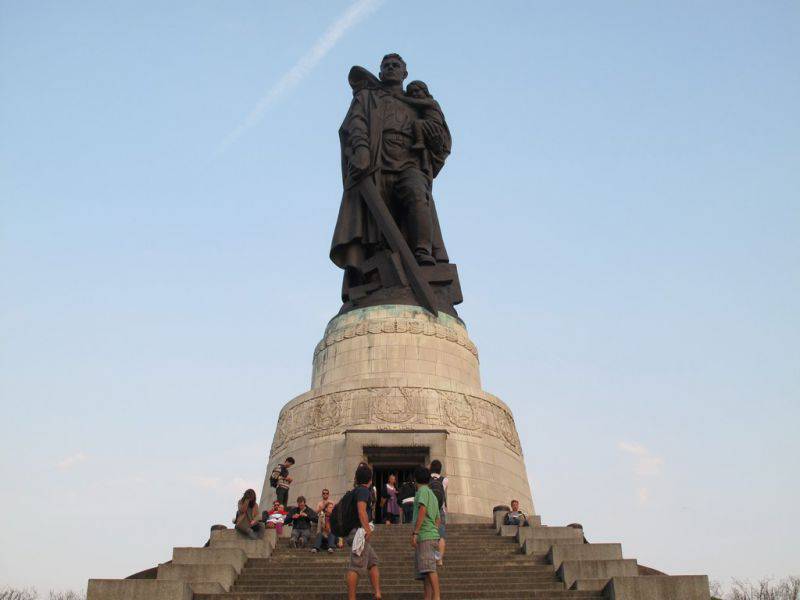 Победная викторина
Против какой страны в гитлеровской Германии был разработан план «Барбаросса»?
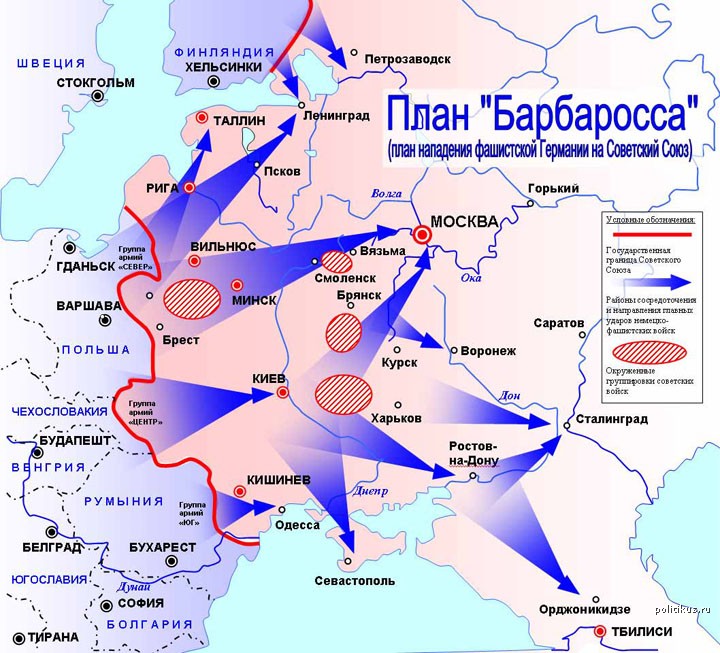 Польша
Греция
Франция
СССР
Как называлась пограничная застава, которая одной из первых приняла на себя удар фашистских полчищ?
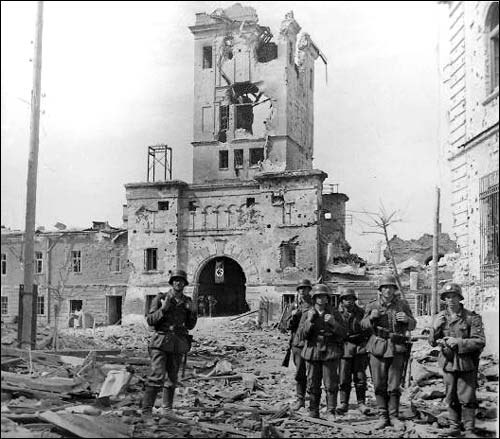 Брестская крепость
Петропавловская крепость
Североморская застава
28 июля 1942 г. Сталин издал знаменитый Приказ № 227. О чём же говорилось в этом приказе?
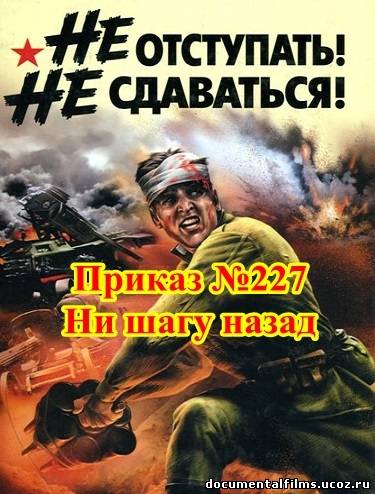 «Ни шагу назад!»
«Отстоим Волгу-матушку!»
«Смерть фашистским оккупантам!»
«Только вперёд, только на линию огня!»
В ходе какой битвы Великой Отечественной войны шли бои за Мамаев курган?
Курской
Сталинградской
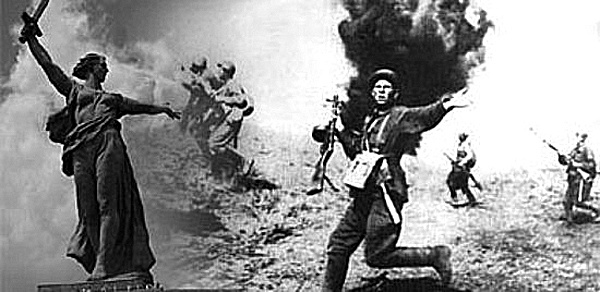 Московской
Какой из этих отечественных танков стал легендой Второй Мировой войны?
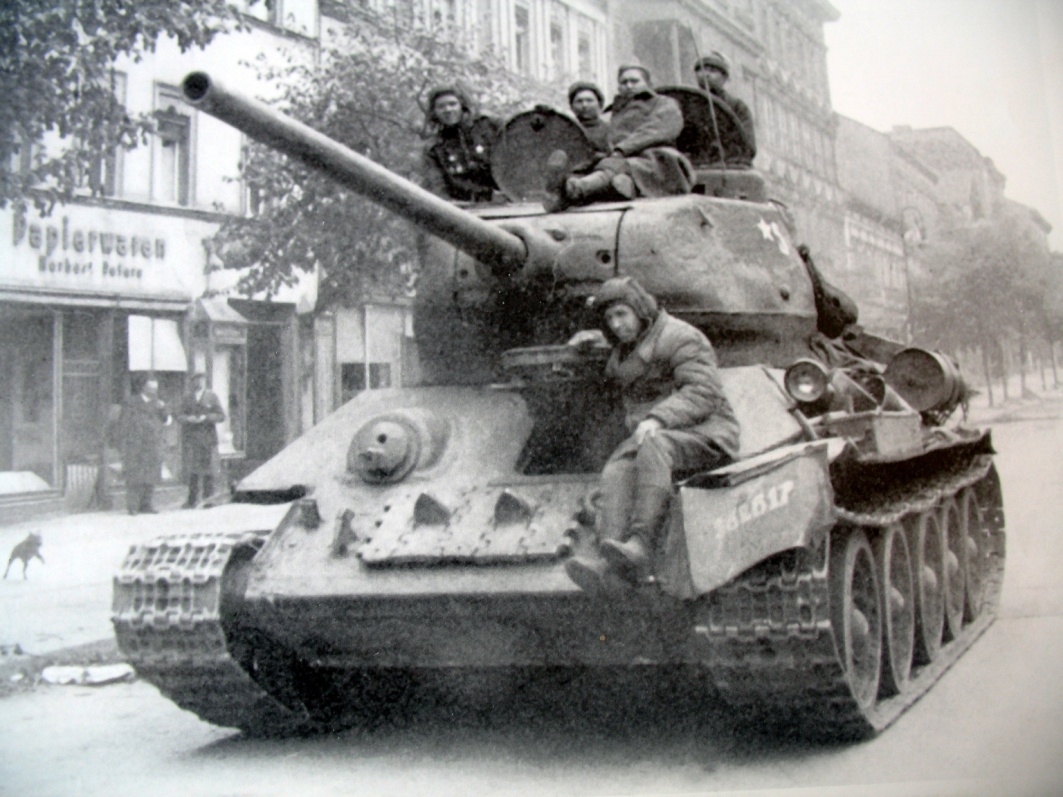 Т-10
Т-55
Т-34
Т-62
Назовите фамилию конструктора, под чьим руководством был спроектирован лучший танк Второй мировой войны Т-34
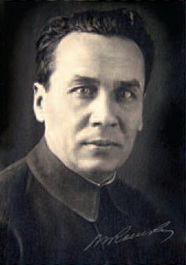 Кошкин
Калашников
Ильюшин
Токарев
Что из перечисленного во время Великой Отечественной Войны называли «катюшами»?
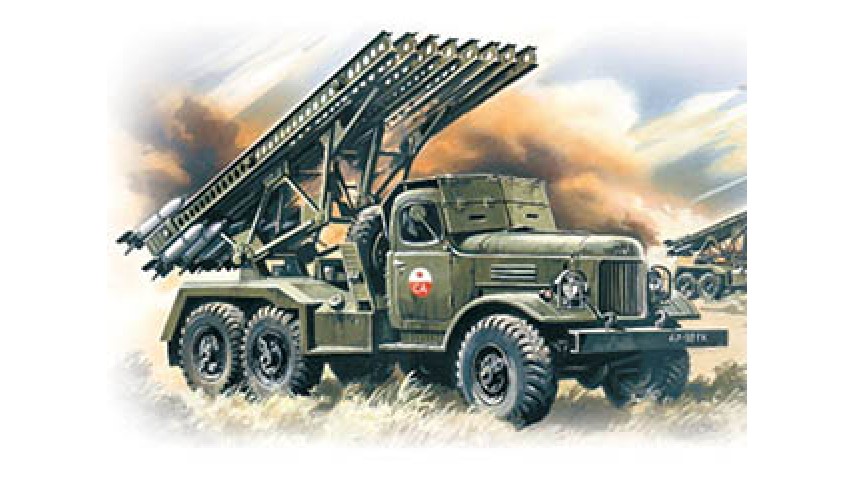 Подводные лодки
Ракетные установки
Бомбардировщики
Полевые кухни
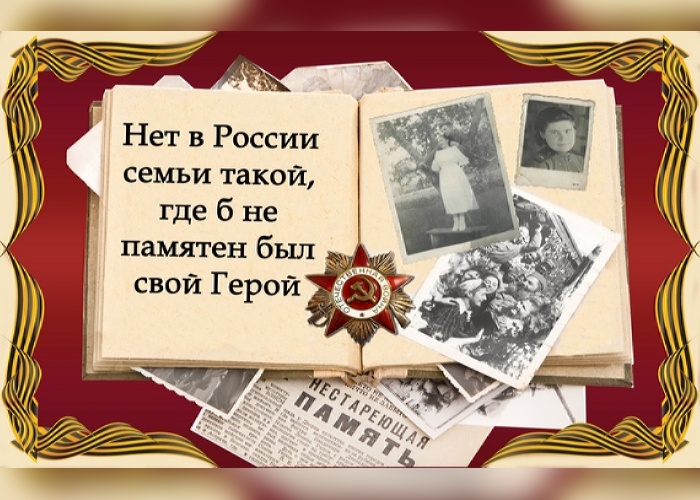